Rassenkennis Niveau 2
Geit en Schaap
Geiten
Angorageit
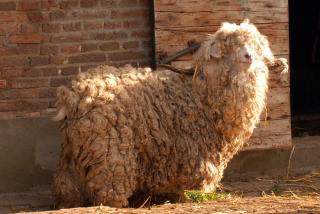 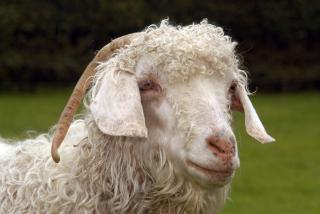 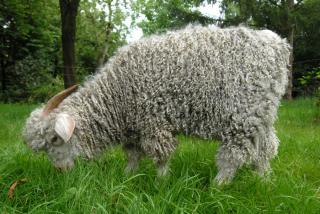 Anglo- Nubische geit
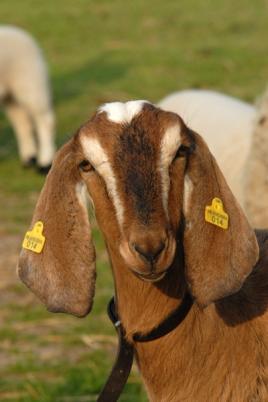 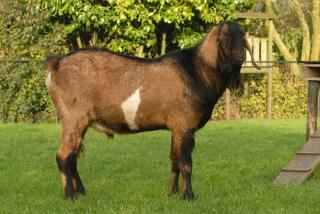 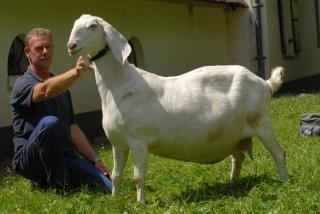 Boerbokgeit
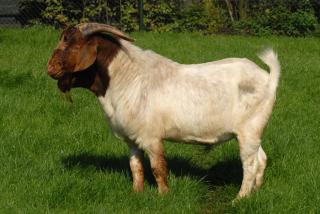 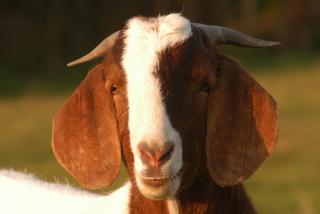 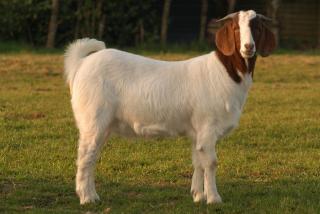 Nederlandse Bonte geit
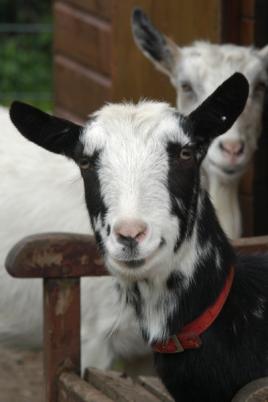 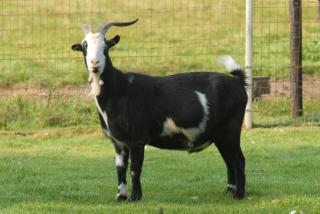 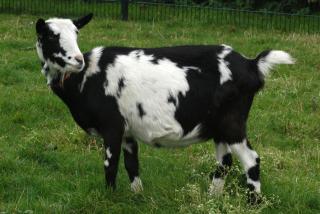 Wallische geit
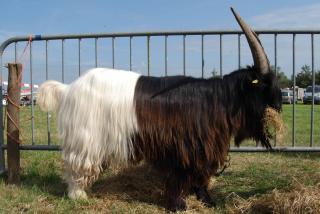 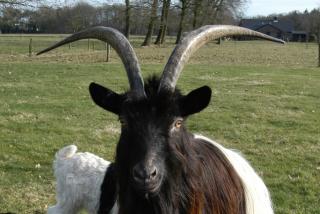 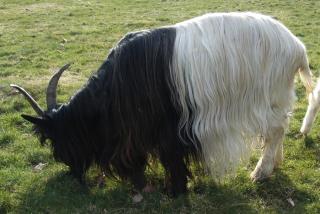 Dwerggeit
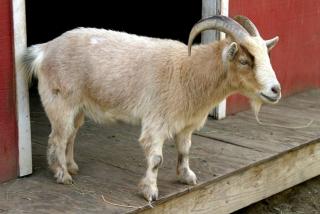 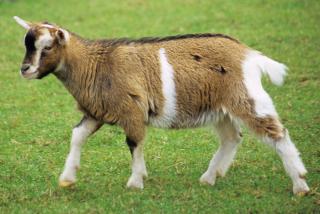 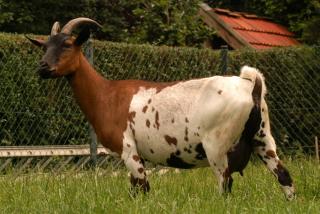 Nederlandse Toggenburger geit
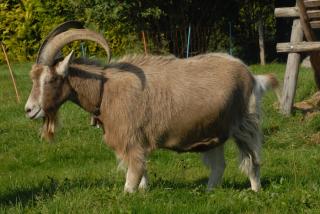 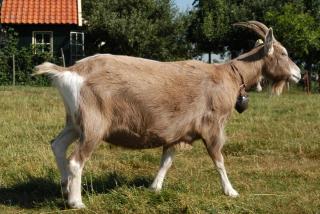 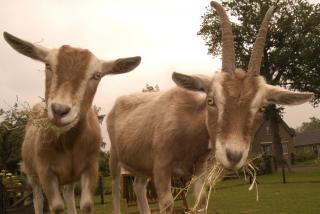 Nederlandse Witte geit
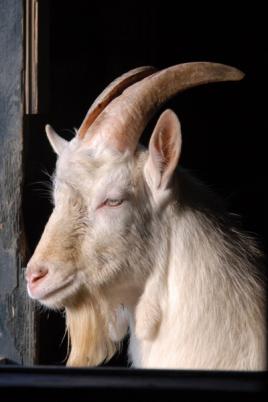 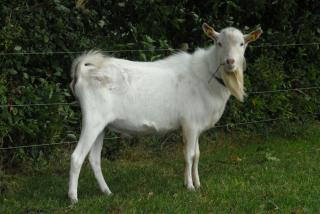 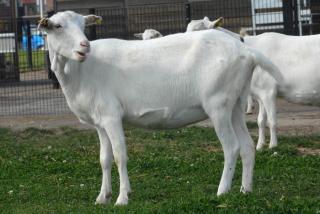 Nederlandse Landgeit
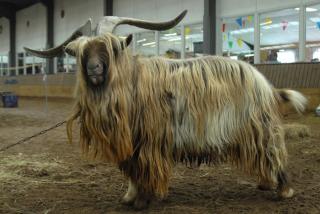 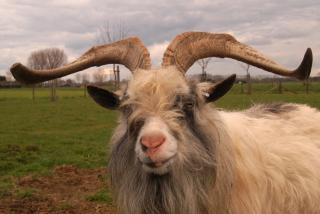 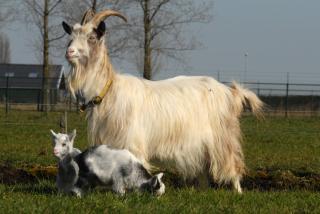 Schapen
Ouessant
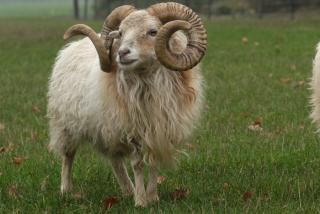 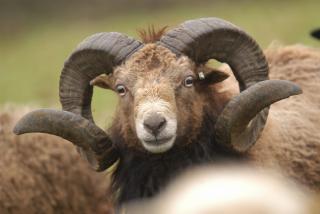 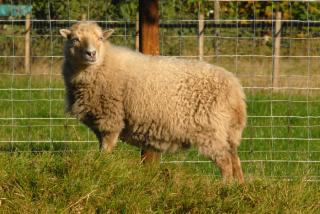 Jacobsschaap
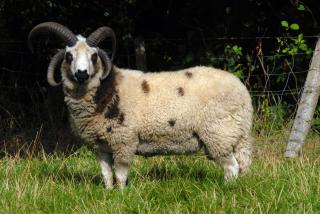 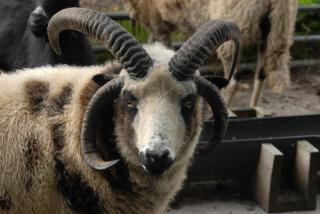 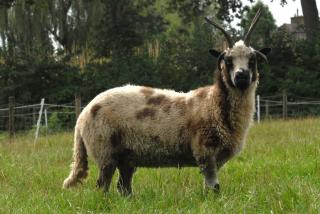 Hampshire Down
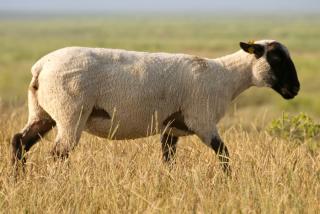 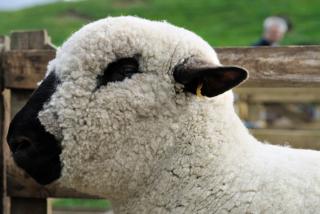 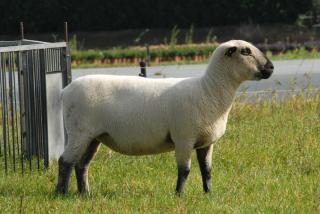 Swifter
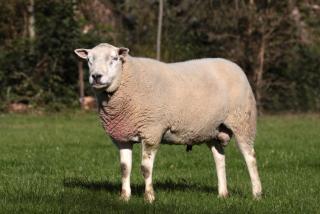 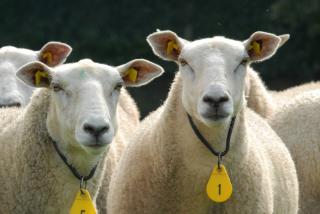 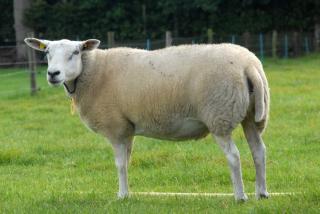 Texelaar
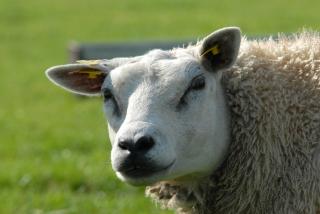 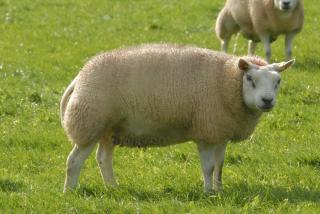 Kerry Hill
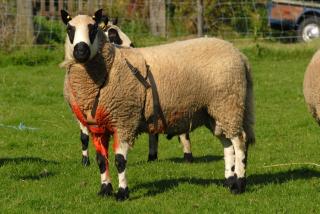 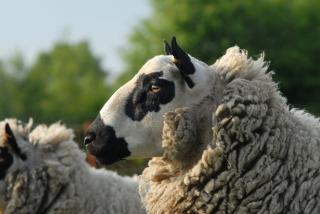 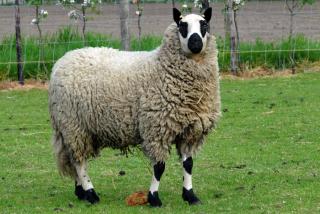 Bleu du Maine
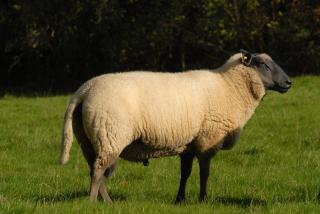 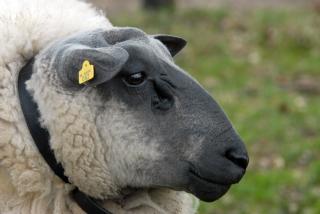 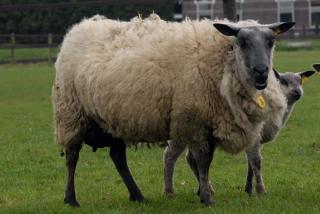 Blauwe Texelaar
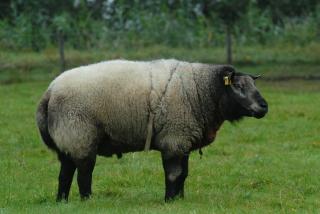 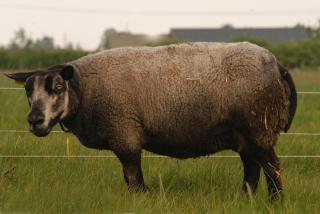 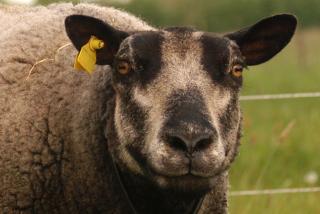 Flevolander
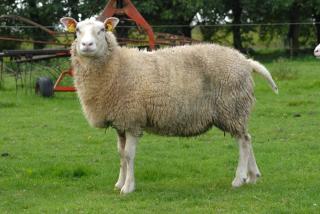 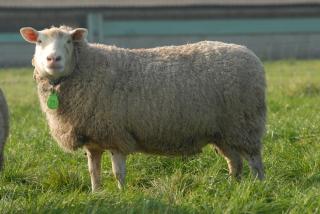 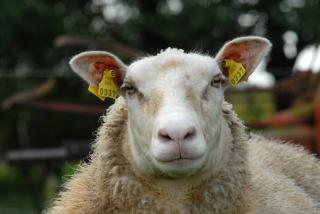 Drents Heideschaap
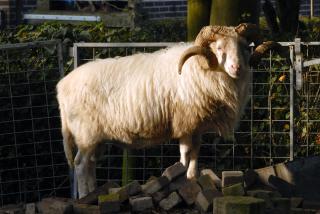 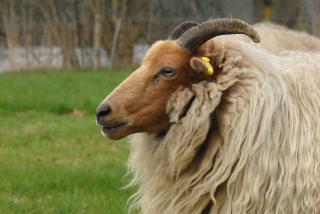 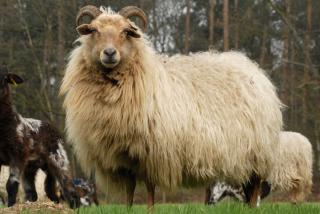 Schoonebeeker
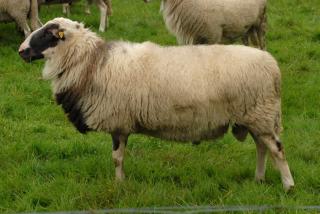 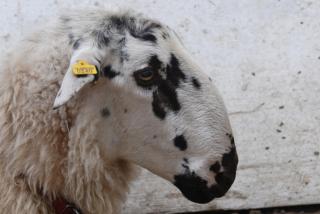 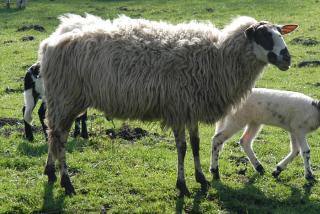 Suffolk
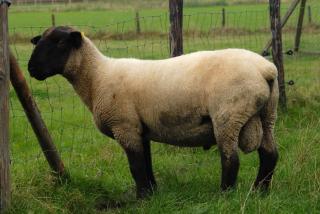 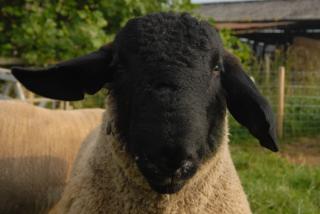 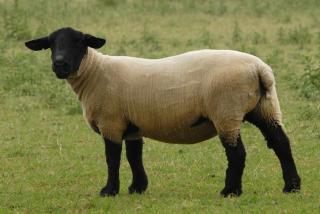 Zwartbles
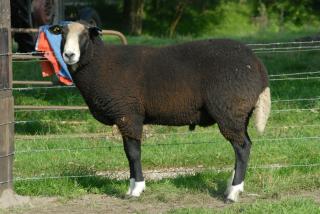 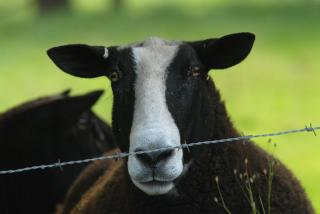 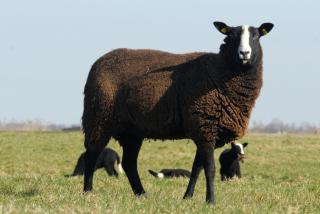 Veluwsheideschaap
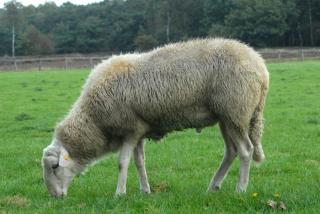 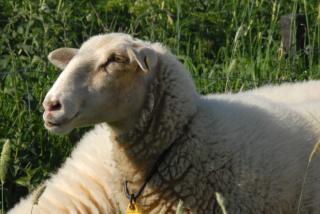 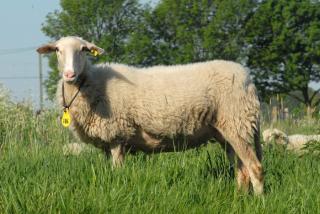 Merino schaap
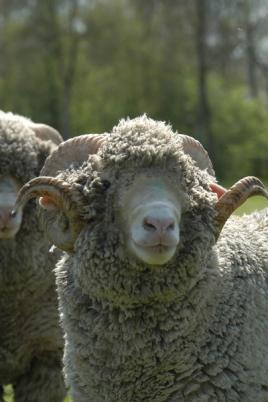 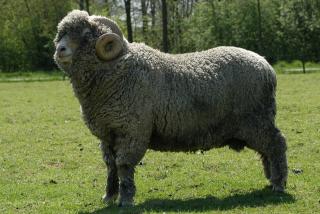 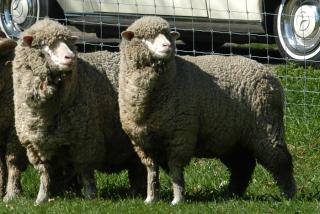